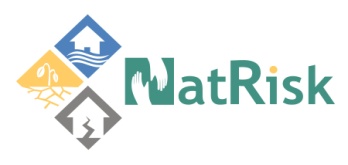 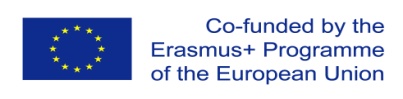 Development of master curricula for natural disasters risk management in Western Balkan countries
Радионица за израду планова за припреме за реаговање у случају природних катастрофа
Др Небојша АрсићФакултет техничких наука
Project number:  573806-EPP-1-2016-1-RS-EPPKA2-CBHE-JP
 
"This project has been funded with support from the European Commission. This publication reflects the views only of the author, and the Commission cannot be held responsible for any use which may be made of the information contained therein"
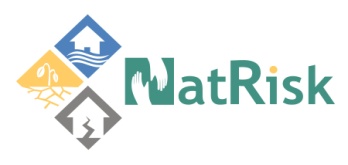 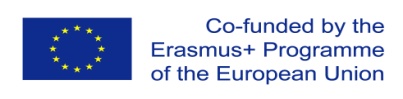 Development of master curricula for natural disasters risk management in Western Balkan countries
Студије, мере и активности за умањење ефеката земљотреса пре настанка природне катастрофе
Мере за умањење сеизмичког ризика на регионалном и националном нивоу пре настанка земљотреса обухватају:
студије сеизмичке активности региона на основу регистрованих и историјских података о догођенимземљотресима;
израду сеизмотектонске карте региона;
извођење студија сеизмичког хазарда и израда карата сеизмичког хазарда
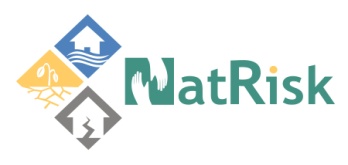 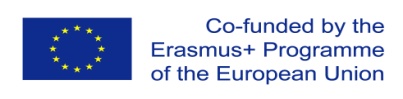 Development of master curricula for natural disasters risk management in Western Balkan countries
Студије, мере и активности за умањење ефеката земљотреса пре настанка природне катастрофе
извођење детаљних студија повредивости (рањивости) и нивоа прихватљивог сеизмичког ризика
просторно планирање сеизмички активних региона
израду националних закона и прописа за заштиту одземљотреса
израду националних стандарда, упутстава и приручника за асеизмичко пројектовање
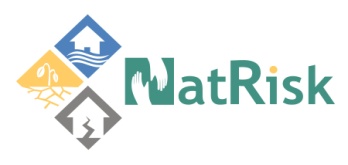 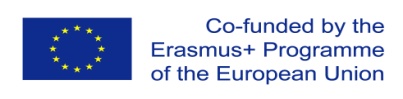 Development of master curricula for natural disasters risk management in Western Balkan countries
Студије, мере и активности за умањење ефеката земљотреса пре настанка природне катастрофе
израду карата сеизмичке микрорејонизације значајних урбаних подручја
студије за потребе планирања, пројектовања и изградње објеката од виталног значаја
развој и унапређење националних организација за контролу пројектовања 
развој центара за истраживање и обуку у области сеизмологије
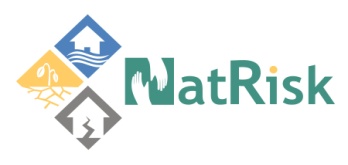 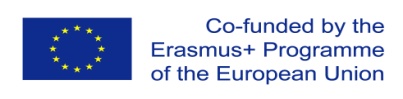 Development of master curricula for natural disasters risk management in Western Balkan countries
Критеријуми пројектовања сеизмички отпорних конструкција
модел сеизмичности подручја
вероватноћа појаве земљотреса и повратни период
изложеност сеизмичким дејствима
експлоатациони век објекта;
важност и намена објекта;
ниво заштите, тј. прихватљиви сеизмички ризик.
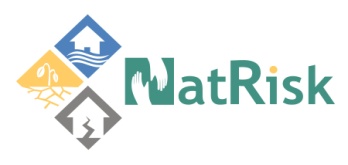 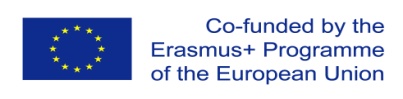 Development of master curricula for natural disasters risk management in Western Balkan countries
Планирање, пројектовање и изградња критичне инфраструктуре
У процесу пројектовања и изградње ових објеката посебну пажњу треба посветити следећим аспектима:
регионалним студијама за процену сеизмичког ризика локације 
одређивању два нивоа критеријума пројектовања (функционалност и гранична носивост) 
специфичним студијама појаве раседа, сеизмичке стабилности косина, нестабилности подтла
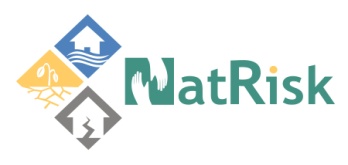 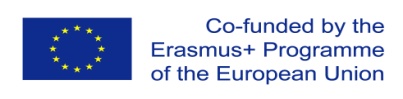 Development of master curricula for natural disasters risk management in Western Balkan countries
Планирање, пројектовање и изградња критичне инфраструктуре
детаљним студијама локалног терена са циљем утврђивања  фактора амплификације и модификације очекиваног кретања терена 
примени метода и техника планирања, анализе и пројектовања објеката
посебним захтевима за планирање, израду детаљних планова, контролу квалитета
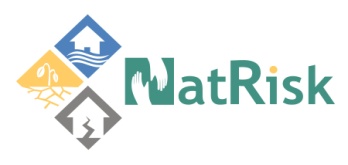 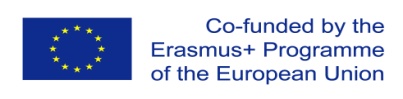 Development of master curricula for natural disasters risk management in Western Balkan countries
Општи план за одбрану од поплава
Општим планом је прописано:
организовање одбране од поплава и руковођење 
фазе одбране од поплава 
превентивни радови и мере 
проглашење и укидање одбране од поплава
дужности и одговорности лица и субјеката
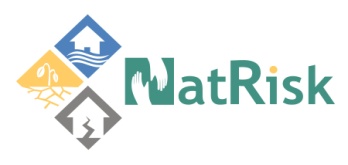 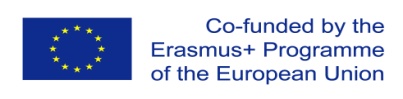 Development of master curricula for natural disasters risk management in Western Balkan countries
Оперативни план за одбрану од поплава
Оперативни план садржи:
начин организовања одбране од поплава 
називе сектора и деоница, предузећа и организација 
потребна средства
критеријуме за проглашавање редовне и ванредне одбране од поплава
дужности и одговорности лица и субјеката
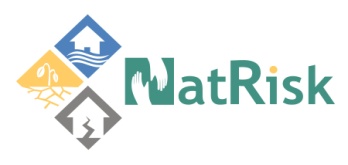 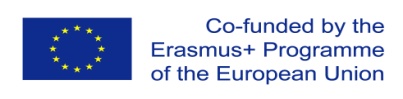 Development of master curricula for natural disasters risk management in Western Balkan countries
Оперативни план за одбрану од поплава
начин деловања у случају поплава на одређеној деоници
ангажовање радне снаге, механизације, опреме и материјала 
превентивне мере заштите од поплава
    Оперативни план за воде II реда доноси надлежни орган локалне самоуправе у складу са Општим планом и Опреативним планом за воде I реда.
   Редовну и ванредну одбрану од поплава на водама I реда спроводи јавно водопривредно предузеће а на водама II реда јединице локалне самоуправе.
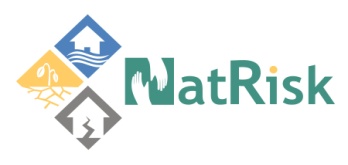 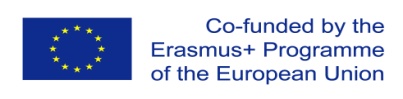 Development of master curricula for natural disasters risk management in Western Balkan countries
Поступак за случај пожара и његово гашење
У стамбеним објектима водом се не смеју гасити електрични уређаји и инсталације под напоном, јер вода проводи струју 
нема ефекта водом гасити бензин, уља и масти 
опасно је користити воду за гашење карбида јер се тада ствара запаљив и експлозиван гас АЦЕТИЛЕН
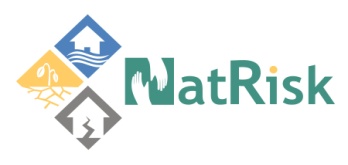 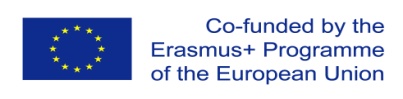 Development of master curricula for natural disasters risk management in Western Balkan countries
Поступак за случај пожара и његово гашење
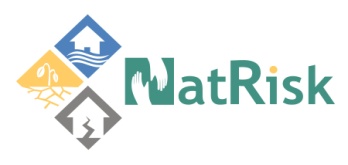 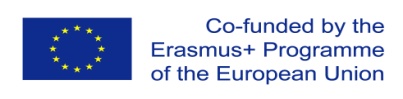 Development of master curricula for natural disasters risk management in Western Balkan countries
Евакуација и спасавање угрожених
План евакуације садржи:
основне карактеристике зграде
списак лица задужених за евакуацију
списак лица код којих се чувају кључеви од подрума инсталација
списак лица задужених за искључење лифтова
број телефона ватрогасно-спасилачке јединице (193), полиција (192) и хитне помоћи (194)
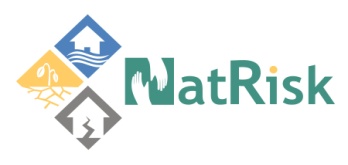 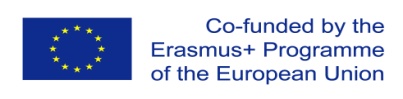 Development of master curricula for natural disasters risk management in Western Balkan countries
Евакуација и спасавање угрожених
План евакуације садржи:
знак узбуне, чиме се даје, ко то чини 
списак болесних, старијих и особа са посебним потребама по становима, које прве треба евакуисати 
правце кретања за напуштање зграде 
списак отвора за одимљавање по ходницима 
могућности самоспасавања
приручна средства: ужад, чаршави, лестве итд.
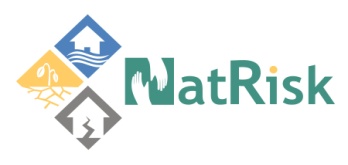 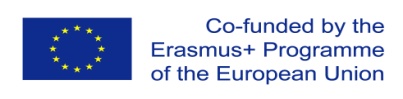 Development of master curricula for natural disasters risk management in Western Balkan countries
Х В А Л А
Н А   П А Ж Њ И